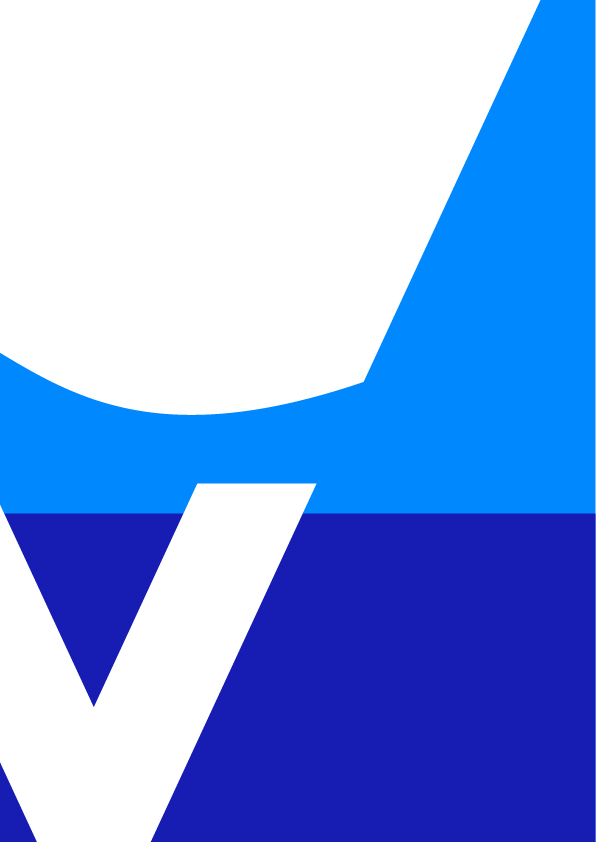 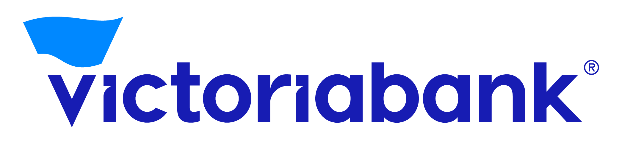 Tarife şi Comisioane
aplicabile Persoanelor Juridice

Septembrie 2024
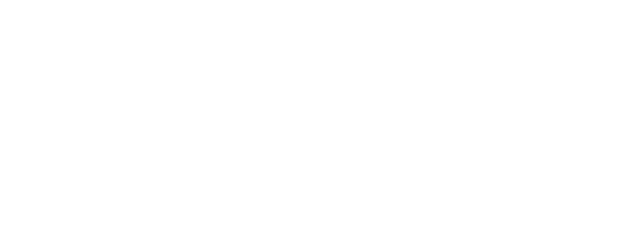 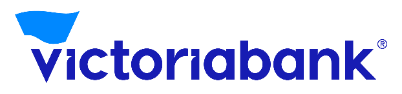 Sediul central
str. 31 August 1989, nr. 141, Chișinău, Moldova
E-mail: office@vb.md
IDNO: 1002600001338
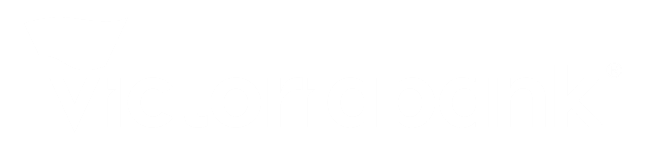 #CuPoftăDeBusiness